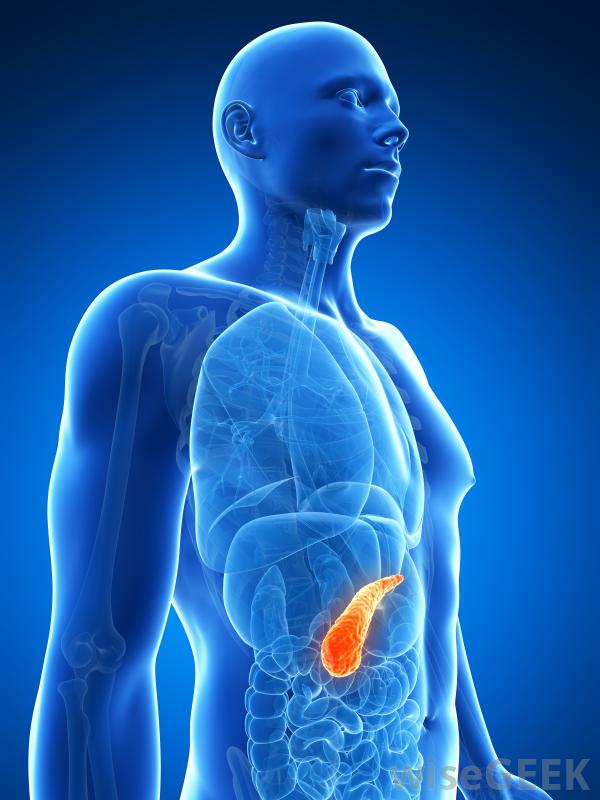 Endokrin Pankreas
Pankreasın işlevsel anatomisi
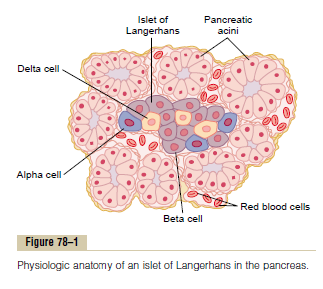 Pankreasın İşlevsel Anatomisi
Acini (duedonuma verilen sindrim enzimlerinin sentezi)

Langerhans Adacıkları (kana verilen insülin ve glukagonun sentezi)
Endokrin Pankreas
Langerhans adacıklarının bulunduğu kısımdır.

İnsan pankreasında çapları 0,3mm’yi bulan 1 ila 2 milyon Langerhans adacığı bulunur. 

Burada dört temel hücre tipi bulunur.
α hücreleri: Glukagon salgılar
β hücreleri: İnsülin salgılar
δ hücreleri: Somatostatin salgılar
PP hücreleri: Pankreatik polipeptit salgılar
Kan Glukozunun Regülasyonu
Merkezi Sinir SistemininEnerjisinin Tedariki
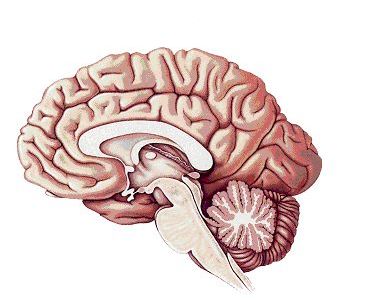 GLİKOZ SENTEZİ
GLİKOJEN DEPOLARI
<1 DAKİKA
GLUKOZ
SERBEST YAĞ ASİDİ
(Uzamış açlık koşulları hariç)
İki Temel Perspektif
Kan şekeri regülasyonunun temel amacı beyni hipoglisemiden korumaktır!
Kan şekeri regülasyonunu anlamak için karaciğer ile diğer dokuların farkını anlamak gereklidir!
Sistemik Glukoz Dengesi
Dolaşıma Glukoz Girişi
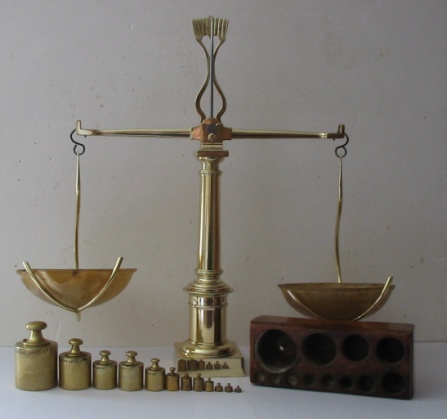 Dolaşımdan Glukoz Çıkışı
Beynin süregelen glukoz ihtiyacı
(%60 basal)
Glukoz Emilimi
Endojen Glukoz Üretimi
Glikojenoliz, Glukoneogenez
Diğer dokuların değişken glukoz ihtiyaçları
Glikojenoliz
(Glikoz)n şeklinde formülüze edilen depo formu

Çizgili kas ve karaciğerde ağırlıklı birikim

Osmotik basınç değişmeksizin glikoz depolama
Glikojenoliz
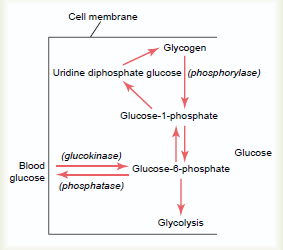 Glukoneogenez
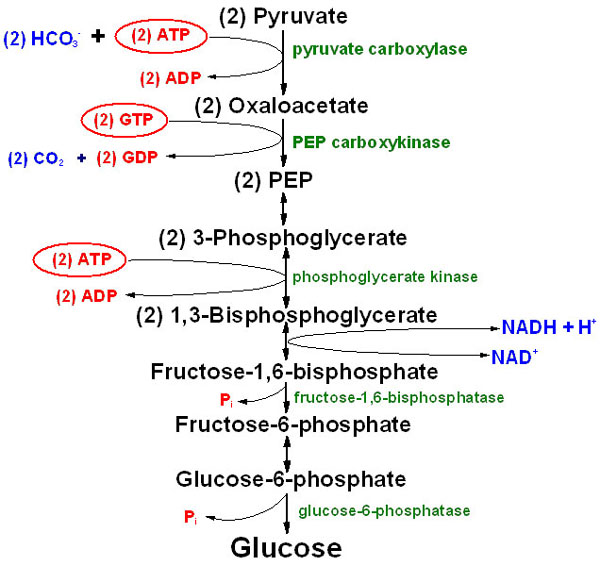 Dolaşımdan Glukoz Çıkışı
Glukozun hücre içine alınması iki yolla olur;
Kolaylaştırılmış Diffüzyon (Diğer hücrelerde)
Na⁺– Glukoz Antiporter (Fırça Kenarda)
Temel Glukoz Taşıyıcıları
Glukozun Fosforilasyonu
GLUKOZ
Hekzokinaz
GLUKOZ-6-FOSFAT
Hücre dışına kaçamaz.
Osmotik dengeyi bozamaz.
Glukokinaz
Glikojen Sentezi
Fosfoglukomutaz
Glukoz-6-fosfataz
Glukoz-6-fosfat
GLUKOZ
Pirüvat/Laktat
Glukoz-6-fosfat dehidrojenaz
Heksoz-monofosfat Yolu
Farkları
REGÜLASYON
Durumlar
Absorbatif Durum: (DEPOLA)
(İnsülin)

b)	Postabsorbatif Durum: (DEPOLARI KULLAN) (Epinefrin, Glukagon, Kortizol,GH)
Postprandiyal Dönem
(ABSORBATİF DÖNEM)
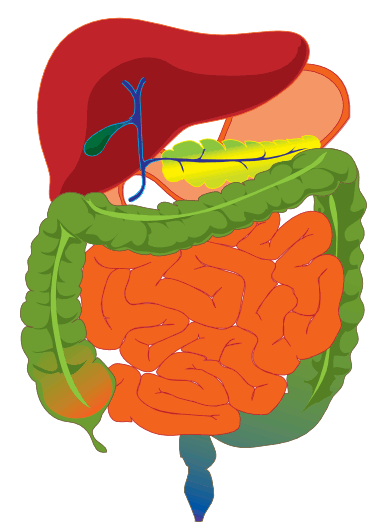 GLUKOZ
DOLAŞIM
Hiperglisemi
Glukoz Düzeyi Algısı
Kan Glukozu Artışı
GLUT2
β-hücrelerinde Glukoz artışı
ATP Artışı
ATP(inhibe eder)
-
DEPOLARİZASYON
(insülin salınımı)
ATP Duyarlı K⁺ kanalları
İnsülin Cevabı
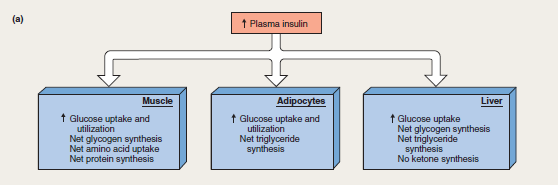 GLUT4
GLUT4
GLUKOKİNAZ
Kan glukoz konsantrasyonu düşer!
İnsülin Sekresyonunun Kontolü
TEMEL MEKANİZMA
DİĞER MEKANİZMALAR
Plazma Glukozu
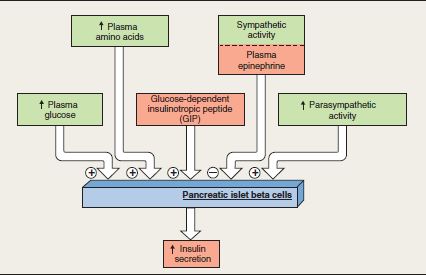 PLAZMA İNSÜLİNİ
Hipoglisemi
1
2
3
İnsülin Azalımı
Kan Glukozu
Serbest Yağ Asitleri
Ketojenik Etki
Glukagon Artışı
Sempatik Aktivasyon
SEMPATİK AKTİVASYON
β₂
β₂
β₂
β₂ Glukagon aktivasyonu
α₂ İnsülin inhibisyonu
Glikojenoliz
(Glukoz)n + Pi
Glikojen Fosforilaz A
(Glukoz)n-1 + Glukoz-1-fosfat
Glikojen Fosforilaz B
Glukoz(KC)
Laktat(Kas)
Epinefrin, Glukagon
Glikojen depoları bir saat kadar dayanır!
Postabsorbatif Dönem (Açlık)
Glukoneogenez 720kcal/gün
İhtiyaç 1500-3000 kcal/gün


Glukoz cimriliği (Glucose sparing)
Postabsorbatif Dönem (Açlık)
Karaciğer yağ asitlerini keton cisimlerine yıkarak kana verir. 

Keton cisimleri hem beyin hem de diğer dokular tarafından enerji kaynağı olarak kullanılabilmektedir.

Keton cisimlerinde biri olan asetonun nefes ile dışarı atılması nefese karakteristik açlık kokusunu verir.
Postabsorbatif Dönem (Açlık)
Açlığın ilerleyen dönemlerinde keton konsantrasyonu artar. Bu fenomenin hayatta kalmaya katkısı büyüktür.

Beynin glukoza olan ihtiyacının düşürülmesi demek daha az glukoneogenez ihtiyacı demektir. Glukoneogenezde harcanan amino asitlerin korunması demektir. Böylece kas yıkımı geciktirilebilir.
GLOKOKORTİKOİDLER
Glukokortikoidlerin %95’ini kortizol oluşturur.
Kortizol Salımı
Neredeyse Her Tür STRES
ACTH
KORTİSOL
(Anterior Hipofiz)
(Adrenal Kortex)
Neredeyse her tip travma
Enfeksiyon
Aşırı sıcak ve soğuk
NE ve diğer sempatomimetik ajan enjeksiyonu
Ameliyat
Deri altına nekrotizan ajan enjeksiyonu
Canlının hareket kabiliyetini kısıtlayacak bağlamalar
Neredeyse her tip takatten düşürücü hastalık
En Önemli İki Etki
Kortizol amino asitleri glukoza çevirmeyi sağlayan enzimlerin sentezini arttırır. (Glukoneogenez enzimleri)

Kortizol kastan (öncelikle hayati olmayan) amino asitlerin mobilizasyonunu sağlar.(Glukoneogenez prekürsörleri)
Neden Önemli?
Glukoneogenez artışı karaciğer hücrelerinde glikojen depolarının doldurulmasını sağlar.

Böylece kortisol epinefrin ve glukagona postabsorbatif dönemde de karaciğerde glikojenoliz ile kan şekerini yükseltme fırsatı verir.
Streste Faydası Nedir?
Kortizolün yararı, kandaki amino asit ve glukoz konsantrasyonlarını arttırarak stres anında oluşabilecek çeşitli ihtiyaçlarda hücrelerin ani kullanımına sunabilmek olarak düşünülmüştür.

Yaralanmış dokular hemen amino asitleri alarak tamir sürecine geçebilir, enerji olarak glukozu kullanabilir.
Diğer Etkisi
Kortizol bir miktar, hücrelerin glukoz kullanımını da düşürür. Mekanizması belirsiz.
Adrenal Diyabet
Hem artmış glukoneogenez, hem de glukoz kullanımının düşmesi doğal olarak kan şekerini yükseltir. (Diyabetojenik Etki)

Buna bağlı olarak insülin yükselir. Ancak insülin normal koşullarda olduğu kadar etkili değildir.

Glukokortikoidlerin, dokuların insülin hassasiyetini düşürdüğünü düşünülmektedir.

Sonuç olarak tıpkı pitütier diabette olduğu gibi glukokortikoidlerin aşırı salınması adrenal diabete neden olabilir.
GH ve Özet
Anti-insülin etki
GH ve kortizol her zaman absorvatif-postabsorvatif siklusu takip etmek zorunda değildir, ancak kanda lipid ve glukoz metabolizmasının regülasyonu için bazal konsantrasyonlarda bulunmaları şarttır!
Diyabet
Teşhis
Tiplendirme
Diyabetik ketoasidoz
Dehidrasyon
Hiperventilasyon
Ağız kokusu
Oral antidiyabetikler